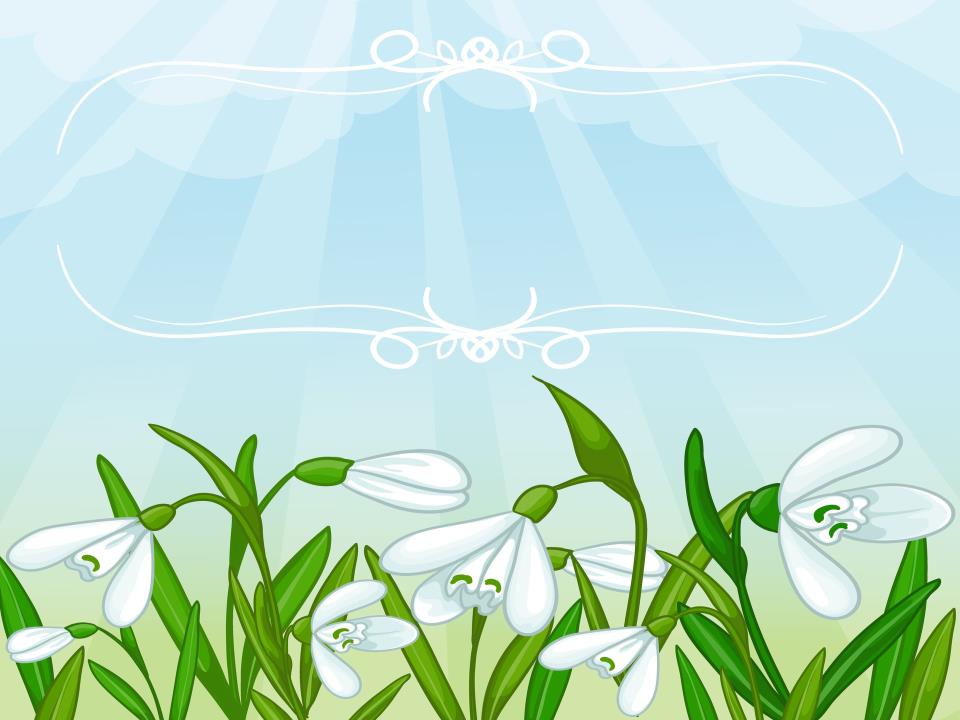 Весенние цветы
На тонкой ножке,Висит колокольчик,Он первый цветет,Весну зовет.(Подснежник)
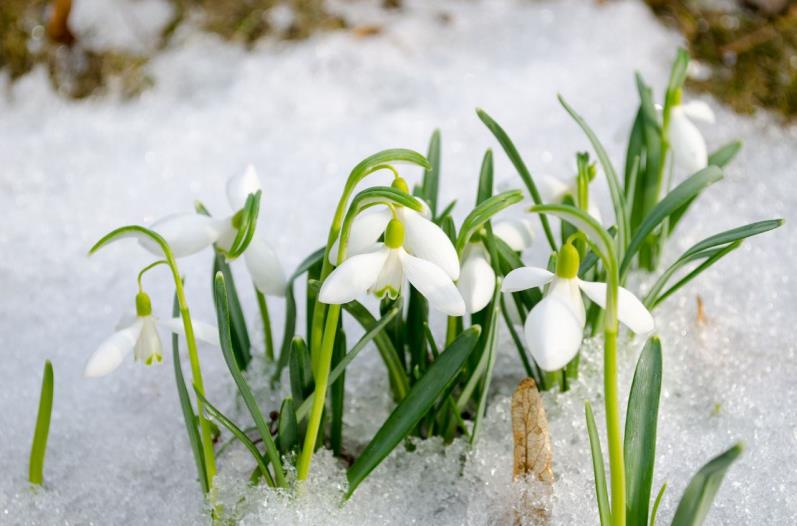 Появились на пригорке желтенькие точки,Это солнцу улыбнулись первые цветочки.(Мать – и - мачеха)
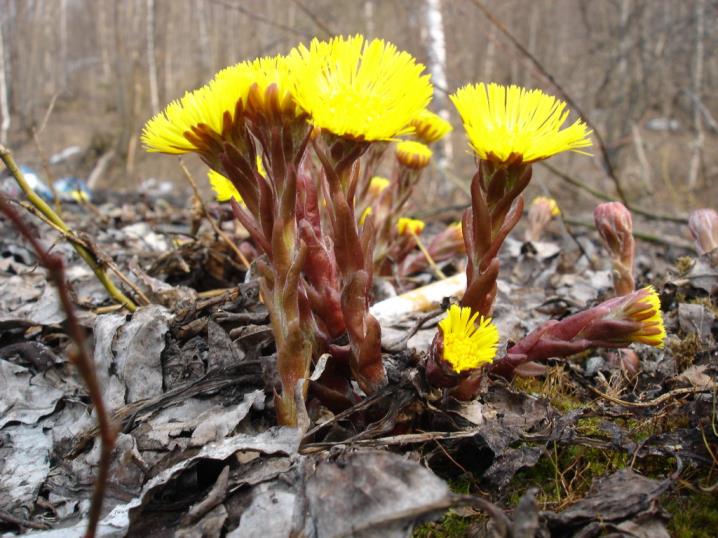 Уронило солнцеЛучик золотой.Вырос одуванчик,Первый, молодой.У него чудесныйЗолотистый цвет.Он большого солнцаМаленький портрет.(Одуванчик)
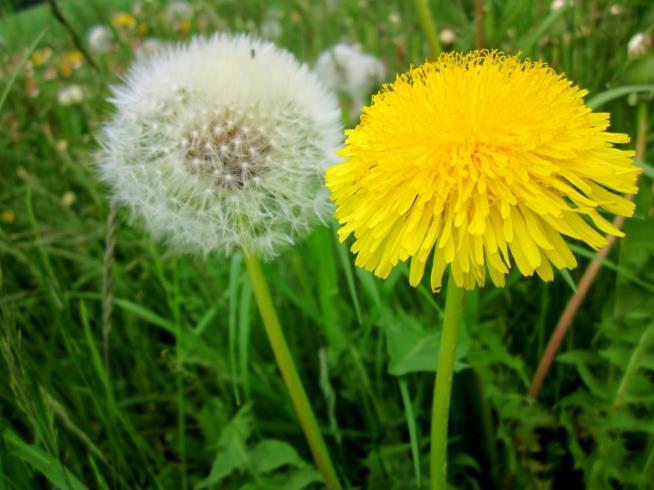 На солнечной опушкеВ траве стоит она.Лиловенькие ушки,Тихонько подняла.И тут поможет намсмекалка -Ведь многиеЗовут цветок.( Фиалка)
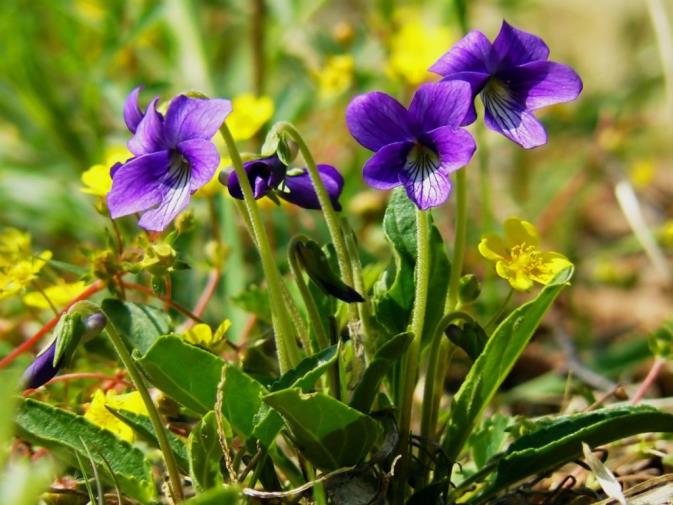 На зелёной ножке,Фонарики, горошки,Ароматны и милы,Поскорей их назови!(Ландыш)
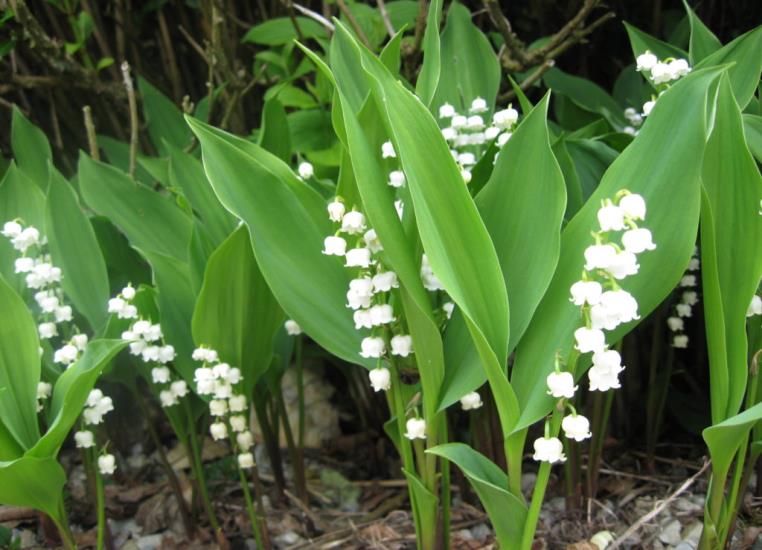 Огненно - красивый,Словно мотылёк.Самый мой любимый.Цветик... (огонёк)!
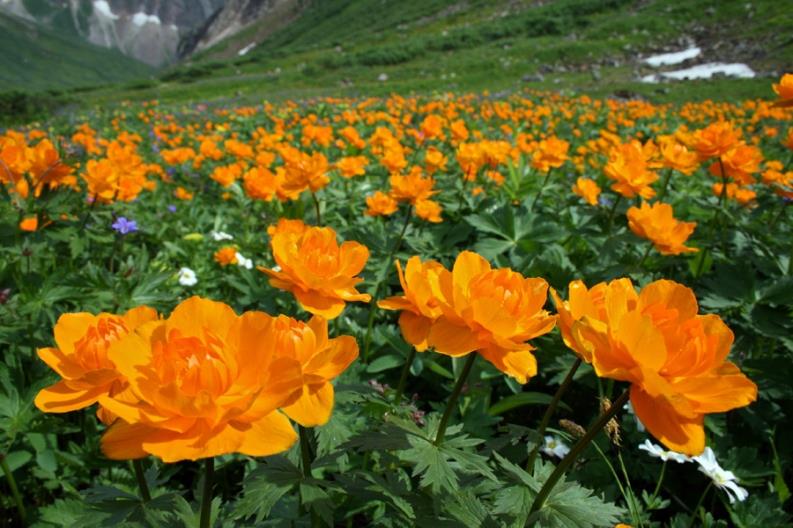 В лесу есть петушок,Лиловый гребешок,А хвостик боевой,Сабелькой кривой( ирис)
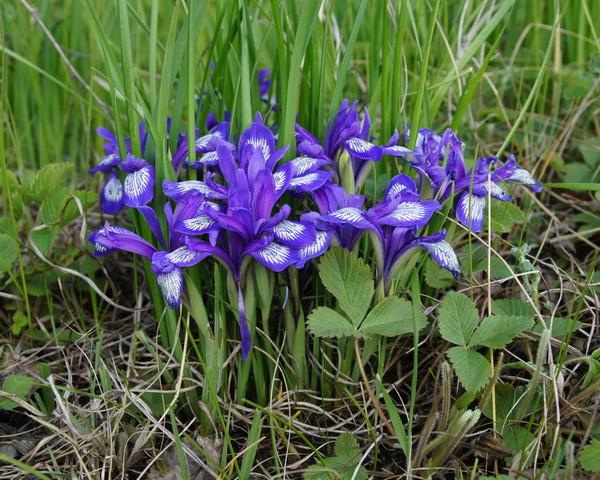 Строение цветка
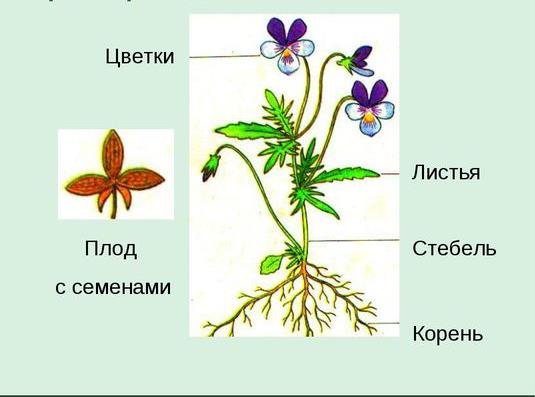 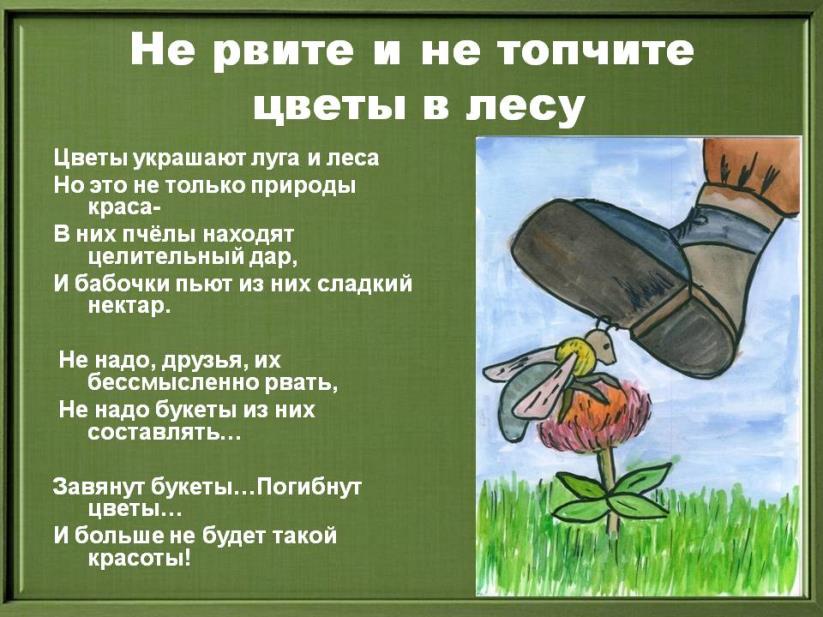